আজকের ক্লাসে সবাইকে স্বাগত
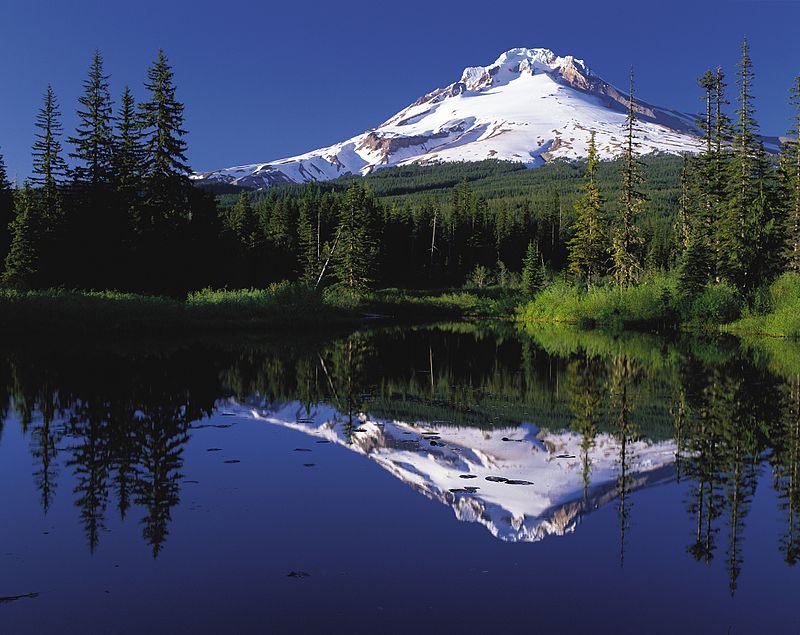 পরিচিতি
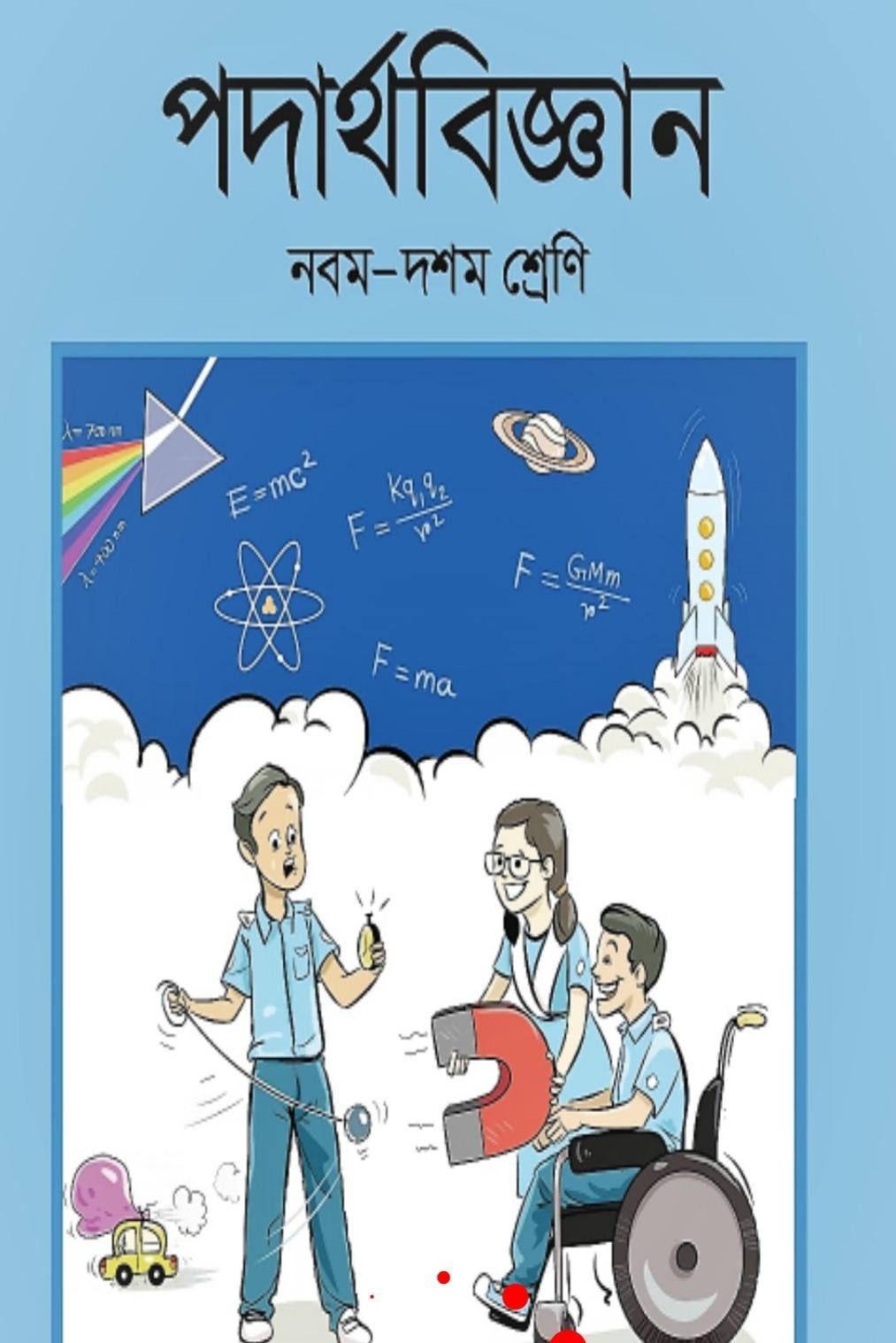 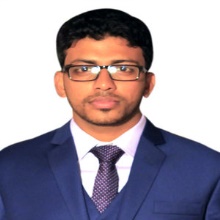 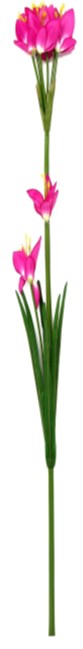 বেনজীর আহমেদ
সহকারী শিক্ষক
 ফয়জাবাদ উচ্চ বিদ্যালয়
 বাহুবল,হবিগঞ্জ,সিলেট
  মোবাইলঃ01717617170
শ্রেণিঃ 9ম-১০ম
বিষয়ঃপদার্থ 
অধ্যায়ঃঅষ্টম
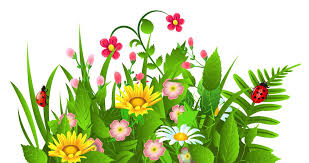 ছবিতে কী দেখতে পাচ্ছ?
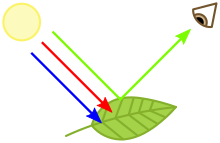 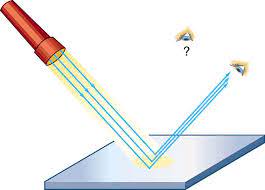 আজকের পাঠ
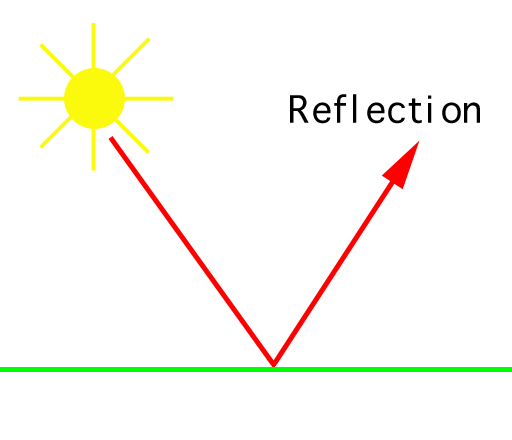 আলোর প্রতিফলন
শিখনফল
এ পাঠ শেষে শিক্ষার্থীরা –
১। আলোর প্রতিফলন কী তা বলতে পারবে।
2।বিভিন্ন ধরনের আলোর প্রতিফলনের মধ্যে পার্থক্য নির্ণয় করতে পারবে। 
৩।আলোর প্রতিফলন সম্পর্কিত গুরুত্বপূর্ণ কিছু সংজ্ঞা বর্ণনা করতে পারবে। 
৪।আলোর প্রতিফলনের সূত্র ব্যাখ্যা করতে পারবে।
আলোর প্রতিফলন
আলো কোন স্বচ্ছ মাধ্যমের ভিতর দিয়ে যাওয়ার সময় অন্য কোন মাধ্যমে বাধা পেলে দুই মাধ্যমের বিভেদতল থেকে কিছু পরিমাণ আলো আগের মাধ্যমে ফিরে আসে, এ ঘটনাকে আলোর প্রতিফলন বলে। আলোর প্রতিফলনের একটি অন্যতম উদাহরণ হল- সমতল দর্পণ বা আয়নার সামনে যখন আমরা দাঁড়াই তখন আমরা আমাদের প্রতিবিম্ব দেখতে পাই। দর্পণে আলোর প্রতিফলনের জন্যেই বিম্বের সৃষ্টি হয়। আলোর প্রতিফলন সাধারণত দুটি বিষয়ের ওপর নির্ভর করেঃ আলোর আপতন কোণ ও মাধ্যমগুলোর প্রকৃতি। আপতিত রশ্মি যত বেশি কোণে আপতিত হবে এবং প্রতিফলক যত বেশি মসৃণ হবে আলোর প্রতিফলন তত বেশি হবে। পক্ষান্তরে, আমসৃণ কিংবা স্বচ্ছ প্রতিফলক থেকে আলোর প্রতিফলন কম হয়।
আলোর প্রতিফলনের শ্রেণীবিভাগ
প্রতিফলক পৃষ্ঠের প্রকৃতি আনুযায়ী আলোর প্রতিফলন দু ধরনের হতে পারে, যথাঃ নিয়মিত প্রতিফলন ও ব্যাপ্ত প্রতিফলন।
নিয়মিত প্রতিফলন
যখন একগুচ্ছ সমান্তরাল আলোকরশ্মি কোন পৃষ্ঠে আপতিত হয়ে প্রতিফলনের পর সমান্তরাল থাকে বা অভিসারী কিংবা অপসারীগুচ্ছে পরিণত হয়, তবে আলোর সেই প্রতিফলনকে নিয়মিত প্রতিফলন বলে। প্রতিফলক পৃষ্ঠ মসৃণ হলে যেমন- সমতল দর্পণে আলোর নিয়মিত প্রতিফলন হয়। এক্ষেত্রে প্রতিটি আলোক রশ্মির আপতন কোণ সমান হয় ও প্রতিফলন কোণগুলোও সমান হয়।
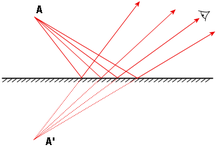 সমতল দর্পণে আলোর নিয়মিত প্রতিফলনের চিত্র
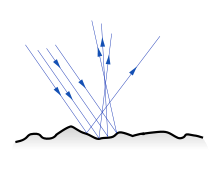 ব্যাপ্ত প্রতিফলন
যদি একগুচ্ছ সমান্তরাল আলোক রশ্মি কোন পৃষ্ঠে আপতিত হয়ে প্রতিফলনের পর অসমান্তরাল হয় বা অভিসারী বা অপসারীগুচ্ছে পরিণত না হয় তবে আলোর সেই প্রতিফলনকে ব্যাপ্ত প্রতিফলন বলে। প্রতিফলক পৃষ্ঠ সমান্তরাল না হলে এরূপ হয়। এক্ষেত্রে সমান্তরাল রশ্মিগুলো প্রতিফলকপৃষ্ঠের বিভিন্ন বিন্দুতে বিভিন্ন কোণে আপতিত হয় বলে তাদের প্রতিফলন কোণও আলাদা হয়।প্রতিফলন এর উদাহরণ হিসেবে আয়না বলা যায়।
আলোর ব্যাপ্ত প্রতিফলন
জোড়ায় কাজ
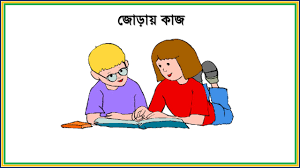 নিয়মিত প্রতিফলন ও ব্যাপ্ত প্রতিফলনের মাঝে দুটি পার্থক্য লিখ
আলোর প্রতিফলন সম্পর্কিত গুরুত্বপূর্ণ কিছু সংজ্ঞা
আপতিত রশ্মি
যে রশ্মি প্রতিফলকের উপর এসে পড়ে তাকে আপতিত রশ্মি বলে
আপতন বিন্দু
আপতিত রশ্মি প্রতিফলকের উপর যে বিন্দুতে এসে পড়ে তাকে আপতন বিন্দু বলে।
অভিলম্ব
আপতন বিন্দুতে প্রতিফলকের উপর অঙ্কিত লম্বকে অভিলম্ব বলে।
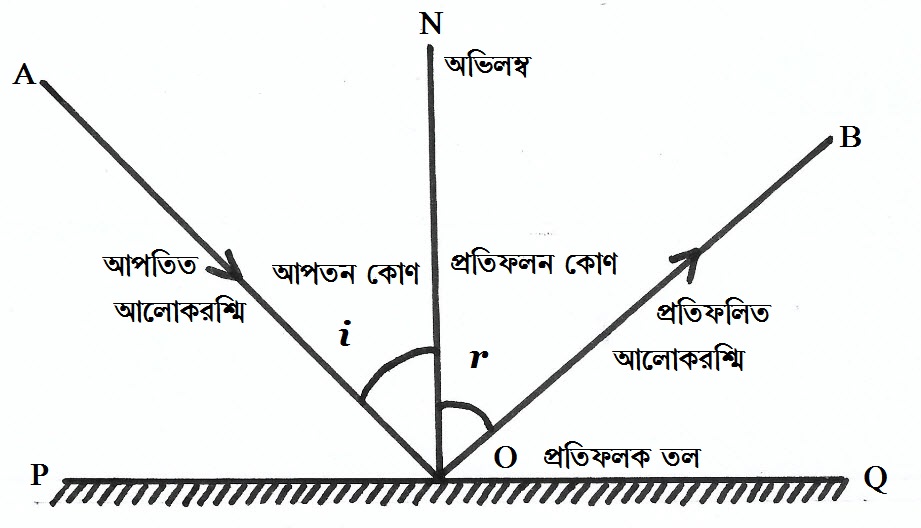 প্রতিফলিত রশ্মি
প্রতিফলকে বাধা পেয়ে যে রশ্মি আগের মাধ্যমে ফিরে আসে তাকে প্রতিফলিত রশ্মি বলে।
আপতন কোণ
প্রতিফলকের ওপর আপতিত রশ্মি ও অভিলম্বের মধ্যবর্তী কোণকে আপতন কোণ বলে। একে “i” দ্বারা প্রকাশ করা হয়।
প্রতিফলন কোণ
প্রতিফলিত রশ্মি অভিলম্বের সাথে যে কোণ উৎপন্ন করে তাকে প্রতিফলন কোণ বলে। একে “r” দ্বারা প্রকাশ করা হয়।
দলগত কাজ
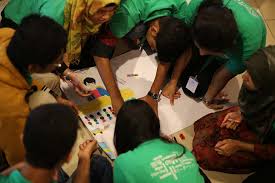 আপতিত রশ্মি, আপতন বিন্দু, অভিলম্ব, প্রতিফলিত রশ্মি, আপতন কোণ ও প্রতিফলন কোণের চিত্র অঙ্কন কর।
আলোর প্রতিফলনের সূত্র
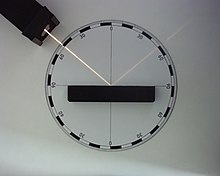 প্রতিফলক পৃষ্ঠ মসৃণ হলে আলোর প্রতিফলন প্রধানত তিনটি সূত্র মেনে চলে, যথা-
আপতিত রশ্মি, আপতন বিন্দুতে প্রতিফলকের উপর অভিলম্ব এবং প্রতিফলিত রশ্মি একই সমতলে থাকে।
আপতন কোণ ও প্রতিফলন কোণ সর্বদা সমান হয়।
আপতিত রশ্মি ও প্রতিফলিত রশ্মি সর্বদা অভিলম্বের বিপরীত পার্শ্বে অবস্থান করে।
আলোর প্রতিফলনের সূত্রগুলোর প্রামাণস্বরূপ উদাহরণ
মূল্যায়ণ
1।বিক্ষিপ্ত বা ব্যাপ্ত প্রতিফলনের ক্ষেত্রে কোনটি ঘটে?ক. আপতিত রশ্মি ও প্রতিফলিত রশ্মি উভয়ই সমান্তরালখ. আপতিত রশ্মিগুচ্ছ সমান্তরাল নয়, প্রতিফলিত রশ্মিগুচ্ছ সমান্তরালগ. আপতিত রশ্মিগুচ্ছ সমান্তরাল, প্রতিফলিত রশ্মিগুচ্ছ সমান্তরাল নয়ঘ. আপতিত রশ্মি ও প্রতিফলিত রশ্মিগুলো সমান্তরাল নয়
সঠিক উত্তর: (গ)
২। আপতন কোণ বলতে কোনটিকে বোঝানো হয়?ক. আপতিত রশ্মি ও আপতন বিন্দুতে অঙ্কিত অভিলম্বের মধ্যবর্তী কোণখ. প্রতিফলিত রশ্মি ও দর্পণের মধ্যবর্তী কোণগ. প্রতিফলিত রশ্মি ও আপতিত রশ্মি মধ্যবর্তী কোণঘ. আপতিত রশ্মি ও দর্পণের মধ্যবর্তী কোণ
সঠিক উত্তর: (ক)
বাড়ির কাজ
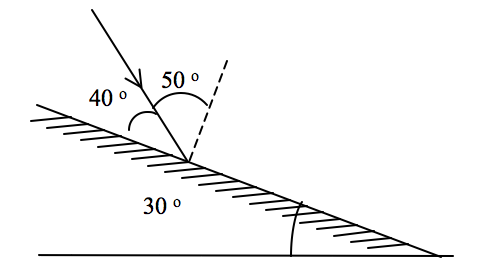 উপরের চিত্র থেকে প্রতিফলন কোণ এর মান বের কর ।
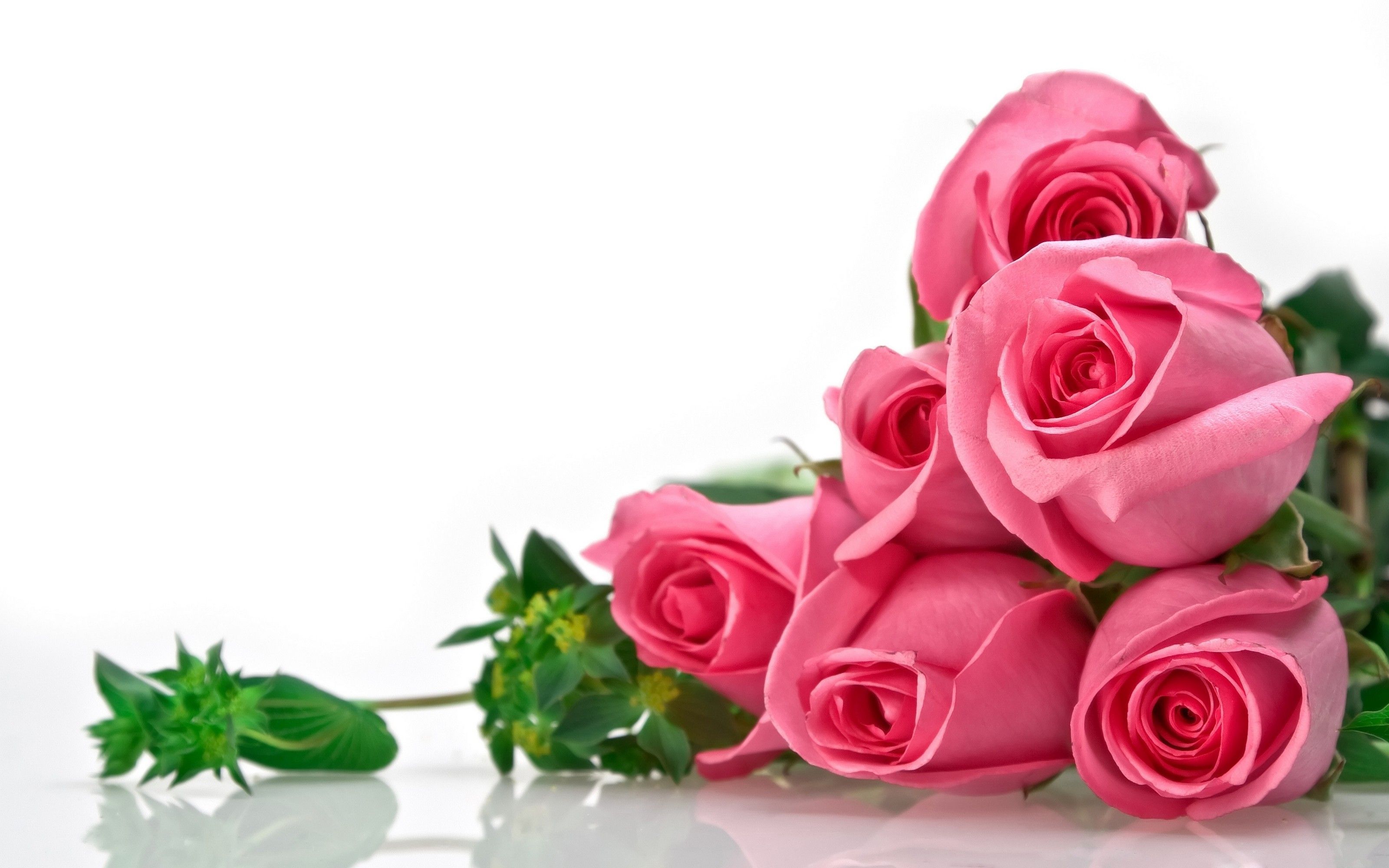 সবাইকে ধন্যবাদ